學測之後
Notes for School
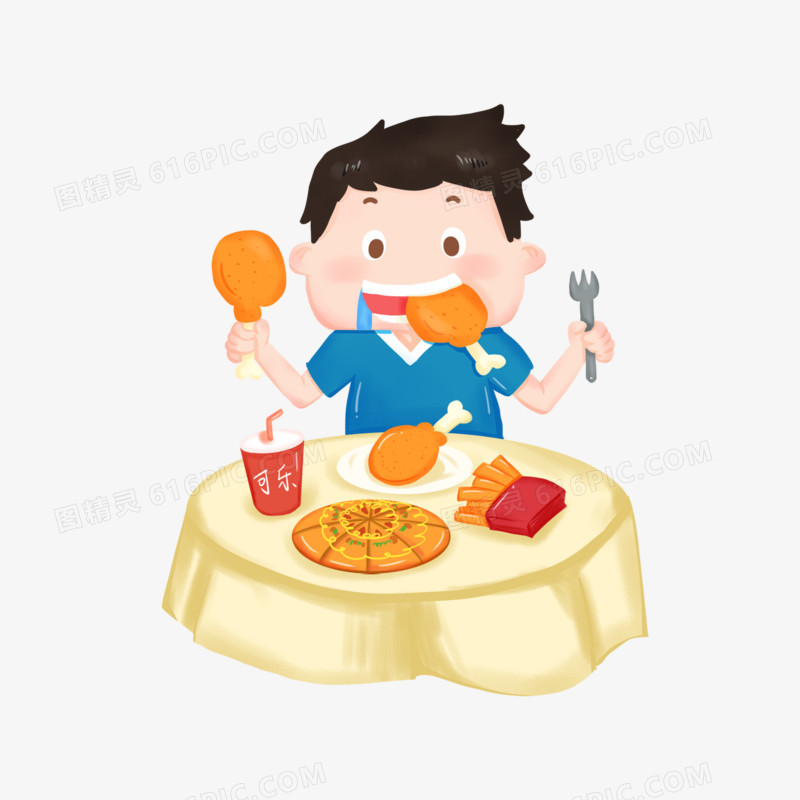 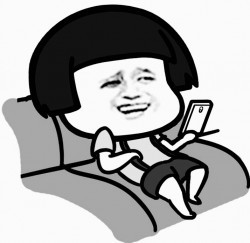 學測後
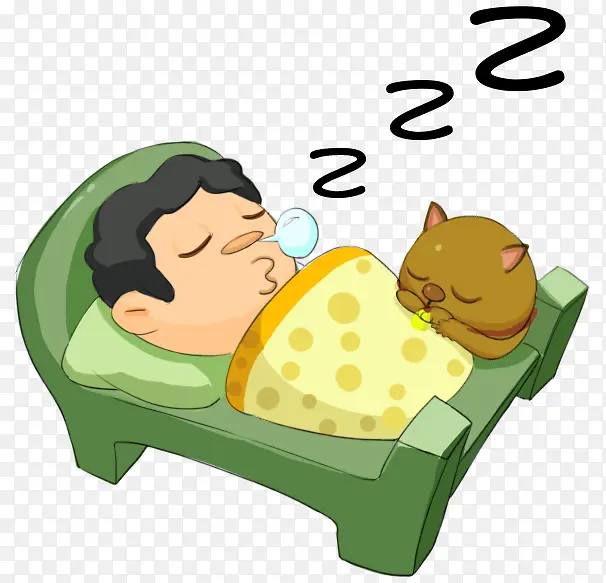 盡情報復性
吃喝玩樂、補眠後...
誰能繼續完全放鬆型~~不需要做學習歷程檔案?
確定透過繁星

能上理想大學
高中一畢業

立馬投入職場
學測一考完

立馬下決心考分科
高三寒假~做學習歷程檔案有利於?
推甄申請科技大學
每位考生至多可申請6個校系志願，每系100元
第二階段：學習歷程備審資料審查、面試或筆試為主，各校系的複試費用每系為800元到1000元不等
推甄申請大學科系
第一階段：最多可以申請6個校系，每系100元
第二階段：錄取人數３倍人數，每系900~1500元
你的學習歷程有什麼？
課程學習成果
多元表現
自主學習
社團經歷
競賽、營隊、活動
最終每系最多傳10件
需老師認證
你上傳了幾件？
最終每系最多傳３件
每班班長來拿學習單
第四節班會整理後
中午前交給導師
盤點學習歷程(第四節完成)
盤點學習歷程(第四節完成)
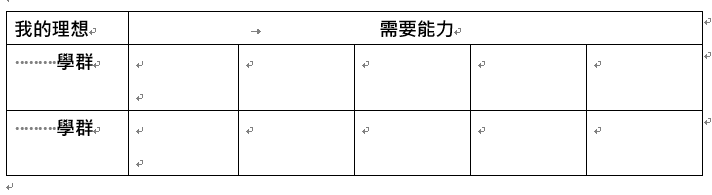 如果選擇的是~法政學群
閱讀理解  合作協調  邏輯推理  近觀細察  說服推廣 社會覺察 助人服務
盤點學習歷程
挑選要勾選的作業，檢查是否能呈現學群所需能力與特質
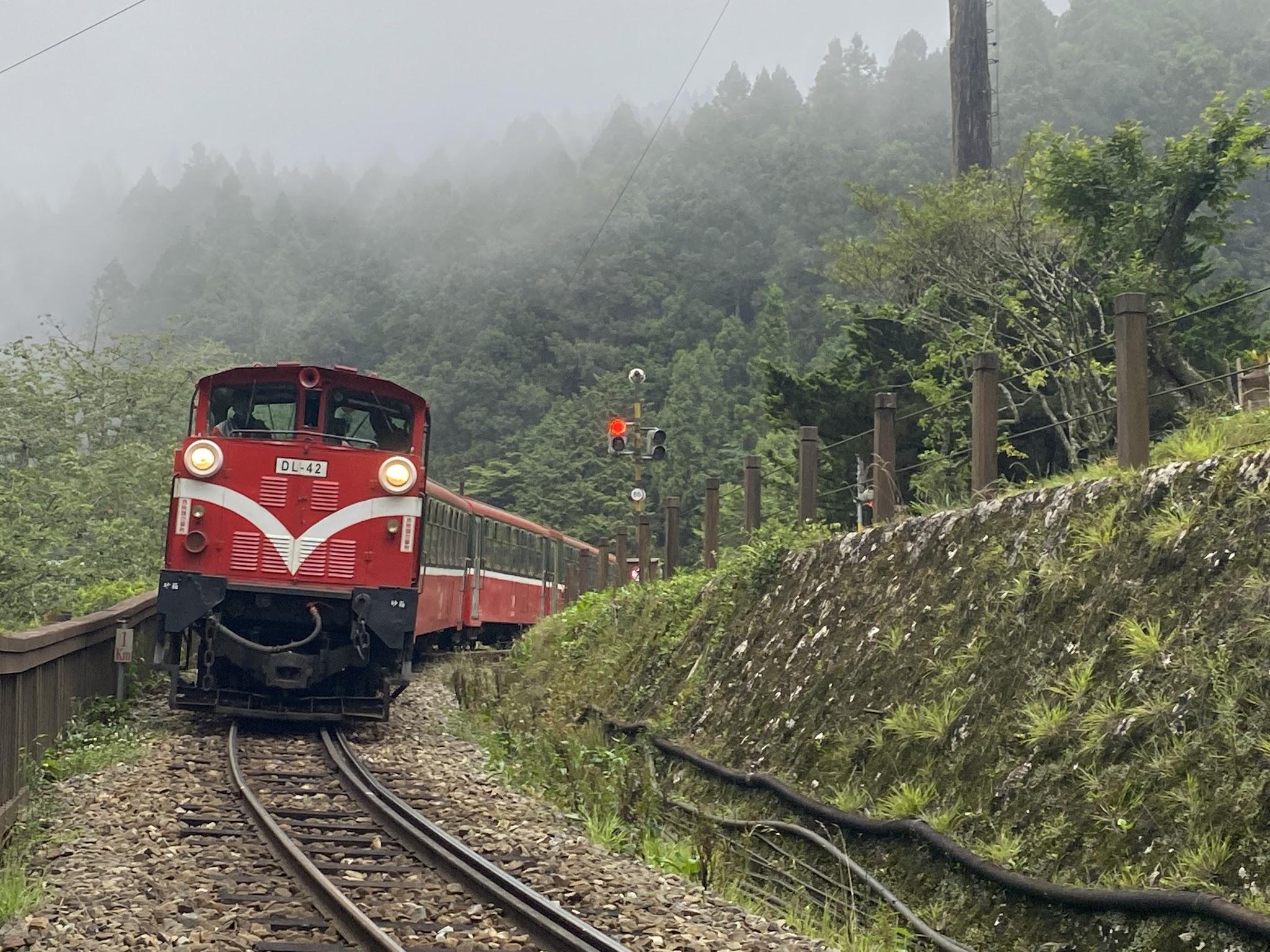 你的學習歷程
    寒假時還能做啥？
課程學習成果來得及？
自然探究還能上傳？
社會探究還能上傳？
多元表現加強？
社團、經歷
班級幹部
社團經歷
競賽活動
營隊或活動
自主學習
以前沒做好的
連結未來科系能力
展現就讀動機
1.彈性學習
(高中自主學習計畫、未上傳學習成果)
2.團體活動(社團活動)
3.擔任幹部經驗
4.志工服務(服務學習)
5.競賽表現(有獲獎)
6.非修課紀錄之成果作品(沒獲獎)
7.檢定證照
8.職場學習(參訪、實習)
9.其他(特殊優良表現證明)
多元表現分類
可以放什麼?
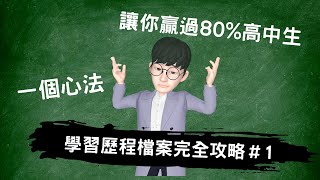 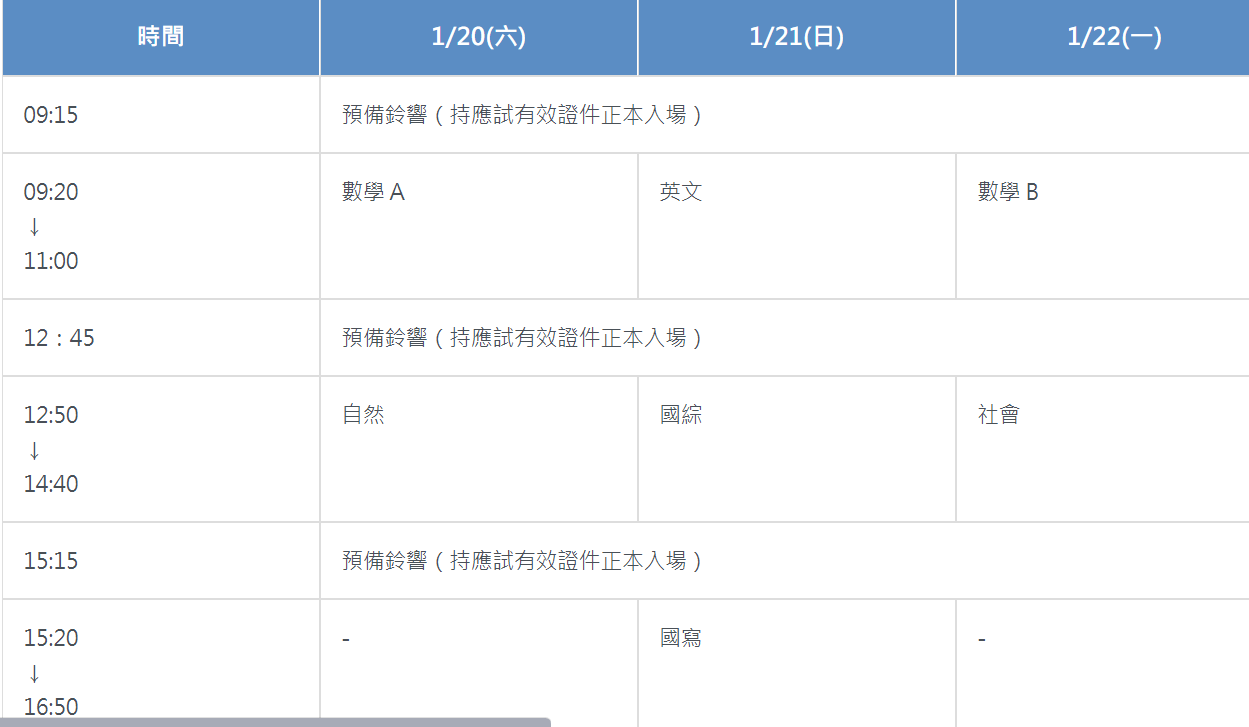 考前兩周   配合學測   調整作息
考前小叮嚀
刷錯題
要健康
練素養